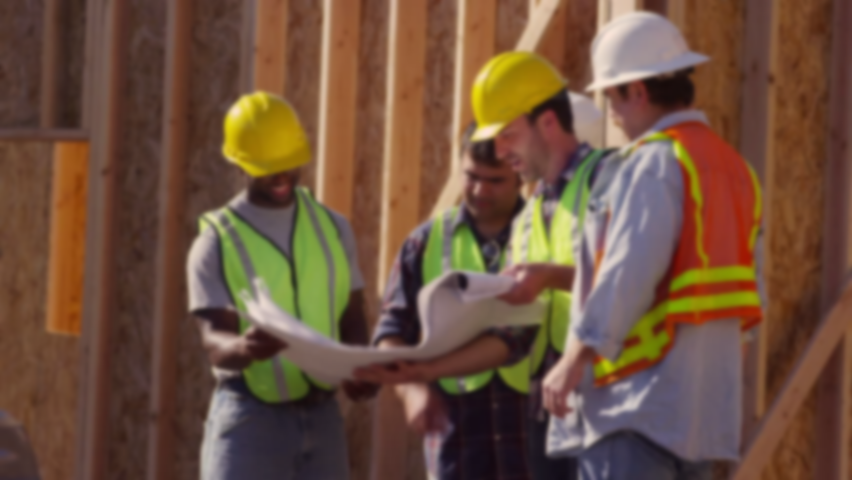 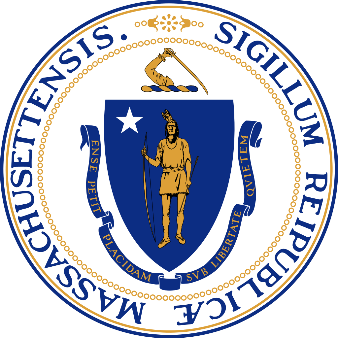 Autumn 2019
Cape & Islands2019 Data Package Update
Regional Workforce Skills Planning Initiative
Introduction to the Updated Data Package
Objectives
Update contextual regional labor market information
Narrow scope of data/discussion to focus on regional priority/critical industries
Confirm regional high priority industries and occupations through updated demand star rankings and skill gap analysis
Evaluate any new demographic, labor pool, and talent pipeline considerations impacting workforce skill gaps
Introduce new dynamic data tools
2
[Speaker Notes: Bob]
Introduction to the Updated Data Package
Table of Contents
Part I. Regional Industry Overview and Profiles
A: Sector Makeup by Employment and Wages
B: Priority Industry Profiles
Groups and Employers
Employment by Educational Attainment
Occupations

Part II: Supply Gap Analysis
Regional Sub-BA Occupations
State BA+ Occupations

Part III: Workforce Supply Analysis
A: Apprenticeships
B: Professional Licensing

Part IV: New Data Tools

Appendix
A: Regional Context
B: Worker Characteristics
C: Priority Industry Profiles
D: Critical Industry Profiles
E: Professional Licensing

Glossary
3
Part I:	Regional Industry Overview and Profiles
Who are the employers in our region?
4
Terminology
I.A:	Regional Industry Overview
6
Regional Industry Overview
Sector Makeup by Total Employment
Accommodation and Food Service is the largest industry in the Cape & Islands, followed by Retail and Healthcare and Social Assistance.
(     Priority Industry)
Note: The arrows above the bars indicate the percent change in employment from 2016 to 2018.
7
Source: Department of Unemployment Assistance/Bureau of Labor Statistics Quarterly Census of Employment and Wages, Q3 2016 - 2018
Regional Industry Overview
Sector Makeup by Total Wages
In the Cape & Islands, Healthcare and Social Assistance pays the most in wages, followed closely by Accommodation and Food Service.
(     Priority Industry)
Note: The arrows above the bars indicate the percent change in total wages from 2016 to 2018.
8
Source: Department of Unemployment Assistance/Bureau of Labor Statistics Quarterly Census of Employment and Wages, Q3 2016 - 2018
I.B:	Priority Industry Profiles
9
Healthcare and Social Assistance
10
Industry Deep Dive: Healthcare and Social Assistance
Healthcare and Social Assistance Groups and Employers
The number of Healthcare and Social Assistance establishments in the Cape & Islands has grown since 2016 by more than 20, with much of this growth from the Individual and Family Services subsector (which includes home and community based care organizations). Cape Cod Healthcare had the largest number of job postings over the past year with 960 postings.
Largest Employers by 12-Month Job Postings
Source: Burning Glass, 2019
Source: DUA/BLS Quarterly Census of Employment and Wages, Q3 2016 – 2018
11
Industry Deep Dive: Healthcare and Social Assistance
Healthcare and Social Assistance by Education
Workers in Healthcare and Social Assistance are almost evenly distributed between those who have a Bachelor’s degree or higher, Some College or Associate degree, or High School equivalent or less.
Industry Employment by Educational Attainment, Q2 2015 – Q2 2018
Source: US Census Longitudinal Employer-Household Dynamics: Quarterly Workforce Indicators, Q2 2015 – 2018
12
Hospitality
13
Industry Deep Dive: Hospitality
Hospitality Groups and Employers
The number of Hospitality establishments in the Cape & Islands grew by 4 since 2016. Chatham Bars Inn had the greatest number of job postings over the past year (89), followed by Chipotle Mexican Grill (69) and Reinhart Foodservice (68).
Largest Employers by 12-Month Job Postings
Source: Burning Glass, 2019
Source: DUA/BLS Quarterly Census of Employment and Wages, Q3 2016 – 2018
14
Industry Deep Dive: Hospitality
Hospitality by Education
More than 40% of workers in the Hospitality industry have some college or higher level of education. 34% of this industry’s workers in the Cape & Islands have a High school equivalent or less.
Industry Employment by Educational Attainment, Q2 2015 – Q2 2018
Source: US Census Longitudinal Employer-Household Dynamics: Quarterly Workforce Indicators, Q2 2015 – 2018
15
Construction
16
Industry Deep Dive: Construction
Construction Groups and Employers
The number of Construction establishments on the Cape & Islands has grown since 2016 by more than 130. Employers like W Vernon Whitely Plumbing and Heating and Roto Rooter posted less than 10 jobs over the past year. It is worth noting that many construction jobs are not posted publicly, instead finding talent through unions and apprenticeship programs.
Largest Employers by 12-Month Job Postings
Source: Burning Glass, 2019
Source: DUA/BLS Quarterly Census of Employment and Wages, Q3 2016 – 2018
17
Industry Deep Dive: Construction
Construction by Education
Construction employment in the Cape & Islands has increased since 2015. The shares of workers by educational attainment has stayed the same, with more than 50% having some college or higher and more than 40% having a High school equivalent or less.
Industry Employment by Educational Attainment, Q2 2015 – Q2 2018
Source: US Census Longitudinal Employer-Household Dynamics: Quarterly Workforce Indicators, Q2 2015 – 2018
18
Occupations
19
Terminology
[Speaker Notes: Recall that the demand STAR ranking, introduced in the original data packages, is a way to rank occupations (as you set priorities).]
Priority Industry Profiles: Occupations
Selected Sub-BA Occupations Associated with Priority Industries
All occupations listed are 4- and 5-star occupations requiring a postsecondary non-degree award, some college, or an Associate’s degree. 
Bolded occupations occur across multiple industries.
21
Source: BLS, Occupational Employment Statistics, 2020 Projections and 2026 Projections; Burning Glass, 2019; DUA/BLS Occupational Employment and Wages Staffing Pattern Data, 2019
[Speaker Notes: Note that the (updated) Supply and Demand Data Tool will allow users to view detailed occupation data for any/all industries, with any Demand Star Ranking, etc.]
Part II: Supply Gap Analysis
Which occupations are likely to not have enough talent to meet employer demand?
22
How do we calculate a supply gap ratio?
Supply Gap Ratio = Projected Qualified Individuals Per Opening
Supply Gap Ratio is a proxy measure for understanding what occupations are likely to not have enough talent to meet employer demand.
Supply / Demand = Supply Gap Ratio
100 qualified individuals / 50 potential openings = supply gap ratio of 2 
2 qualified individuals per opening (More supply than demand)
6 qualified individuals / 12 potential openings = supply gap ratio of 0.5
0.5 qualified individuals per opening (Less supply than demand)
23
[Speaker Notes: Marina]
Supply Gap Analysis
How do we calculate demand and supply?
Demand
How many potential job openings do we expect for a given occupation?

New Demand Measure, or the average of total number of jobs for each occupation across three data sets…

2020 projections from openings and replacement (OES)
2026 projections from openings and replacement (OES)
New data source: Burning Glass 12-month job postings (2019)





NOTE TO DATA USERS: Beginning with this data package, Burning Glass is used to measure advertised online postings, replacing Help Wanted Online as the third component of indexed demand. 
Note that this substitution may be responsible for some of the variance between indexed demand as calculated in the original and updated data packages. Direct value comparisons of the occupational demand measures, STAR rankings, and supply gap ratios should be limited.
Supply
How many qualified individuals do we potentially have available to fill a relevant job opening?

Sum of available workers or graduates related to an occupation from multiple data sets…

Unique UI claims, 2018 (DUA)
Relevant completer data
Voc-Tech completers, 2015-2017 average (DESE), 50% available*
Community College completers, 2015-2017 average (DHE), 90% available
State University completers, 2015-2017 average (DHE), 71% available
Private University completers, 2015-2017 average (iPEDS), 55% available




*All retention figures are statewide, studies cited in Data Tool
**Occupations requiring post-secondary education only
24
Supply Gap Analysis
More Openings than Qualified: Regional Sub-BA Occupations, 3+ Stars
At the sub-BA level, a number of occupations rated 3+ stars do not have enough regional supply to meet employer demand.
Under Supply, Ratio <1
New to graph
3+ star occupations requiring a postsecondary non-degree award, some college, or an Associate’s degree. Demand Index 10+ only.
25
Source: OES Projections 2016-2026, OES Projections 2018-2020, Burning Glass 2019, iPEDS, Massachusetts Department of Higher Education, Department of Unemployment Assistance
[Speaker Notes: Marina]
Supply Gap Analysis
State Supply Gap Overview: BA+ Clusters
The Computer and Mathematical, Architecture and Engineering, and Legal occupation clusters average the lowest ratios of qualified individuals per opening at the BA+ level.
Under Supply, Ratio <1
Over Supply, Ratio >1
Previously Over Supply, Ratio>1
Previously Under Supply, Ratio<1
Occupations requiring a Bachelor’s degree or higher, grouped by 2-digit SOC code. Occupation demand Index 100+. 
(Star rankings not available at the 2-digit SOC level.)
26
Source: OES Projections 2016-2026, OES Projections 2018-2020, Burning Glass 2019, iPEDS, Massachusetts Department of Higher Education, Department of Unemployment Assistance
Supply Gap Analysis
More Openings than Qualified: State BA+ Occupations
At the BA+ level, there are a number of 4- and 5-star occupations for which demand exceeds the supply of qualified individuals statewide.
Under Supply, Ratio <1
New to graph
4- and 5-star occupations requiring a Bachelor’s degree or higher. Demand Index 100+ only. 
Occupations new to the graph may have previously had a supply gap ratio>1, a star ranking <4, or demand index <100.
27
Source: OES Projections 2016-2026, OES Projections 2018-2020, Burning Glass 2019, iPEDS, Massachusetts Department of Higher Education, Department of Unemployment Assistance
Part III: Workforce Supply Analysis
How many qualified individuals do we potentially have available to fill a relevant job opening?
28
III. A:	Apprenticeships
29
Apprenticeships
Top 15 State Occupations by Apprenticeships
4- or 5-star occupation
Electricians, Carpenters, and Plumbers, Pipefitters, and Steamfitters make up more than half of all apprenticeships statewide. All three of these occupations are ranked 4- or 5-stars, as are several other occupations with a large number of apprentices.
Source: Division of Apprentice Standards, 2019
30
Apprenticeships
How do we calculate demand and supply?
Demand
How many potential jobs exist for apprentices in a given occupation in our region?

New Demand Measure, or the average of total number of jobs for each occupation across three data sets…

2020 projections from openings and replacement (OES)
2026 projections from openings and replacement (OES)
New data source: Burning Glass 12-month job postings (2019)






NOTE TO DATA USERS: Beginning with this data package, Burning Glass is used to measure advertised online postings, replacing Help Wanted Online as the third component of indexed demand. 
Note that this substitution may be responsible for some of the variance between indexed demand as calculated in the original and updated data packages. Direct value comparisons of the occupational demand measures, STAR rankings, and supply gap ratios should be limited.
Supply
How many apprentices are qualified to work in these occupations?
Total currently enrolled apprentices…

Division of Apprentice Standards, 2019
31
Apprenticeships
State Supply Gap Overview: Apprenticeships
4- or 5-star occupation
Employer demand exceeds the supply of apprentices for a number of 4- and 5-star occupations statewide. Of these, Police and Sheriff’s Patrol Officers, Firefighters, and Construction Laborers have the fewest apprentices per opening.
Balanced
Source: Division of Apprentice Standards, 2019
32
Apprenticeships
Regional Occupation Demand and Supply of Apprentices
In the Cape & Islands, the most popular occupations for apprentices (including Construction Laborers, Electricians, Plumbers, Pipefitters, and Steamfitters) are ranked 4 stars, indicating high wages and strong projected employer demand.
Source: Division of Apprentice Standards, 2019
33
[Speaker Notes: This table is a high-level depiction of the types of apprenticeships in the Northeast, and the demand for the associated trades. A new data tool focused on Apprenticeships will be made available to the regional teams to more closely examine this dataset.]
III. B:	Professional Licensing
34
Workforce Supply Analysis
Top 15 Occupations by DPL Professional Licensing
4- or 5-star occupation
In the Cape & Islands, a majority of the top occupations by professional licensure are 4- or 5-star occupations.
State
Cape & Islands
Source: Division of Professional Licensure, 2000-2019
Source: Division of Professional Licensure, 2000-2019
This analysis is not inclusive of occupations licensed by agencies other than the Division of Professional Licensure. 
Licenses must have been issued between 2000 and 2019, and not be expired as of 2019.
35
Workforce Supply Analysis
Regional Occupation Demand and DPL Licensing
Comparing the number of license holders with total occupational employment offers another indicator of skill shortages or surpluses in occupational labor markets. While the number of professional licenses exceeds total employment for some occupations, such as Real Estate Salespersons, for others, such as Physical Therapists, the number of jobs (322) outstrips the supply of licenses (187).
Source: Division of Professional Licensure, 2000-2019; 
Bureau of Labor Statistics, Occupational Employment Statistics, 2020 Projections
Selected occupations ranked 3+ stars only. Not inclusive of occupations licensed by agencies other than the Division of Professional Licensure. 
Licenses must have been issued between 2000 and 2019, and not be expired as of 2019. See Appendix for additional detail.
36
[Speaker Notes: Note on Supply Gap Estimation (Ex: Engineers)

While Engineering does have a skill gap, it is likely not as large as this table implies. 
Every project needs to have a licensed engineer sign off on it and be the engineer of record, but not all engineers are required to have a license.
More detail regarding the construction of this table (and, in particular, the breakdown of occupations matched to the Engineer license) is provided in the Appendix. 

Overall, the validity of licensing records as a proxy for skilled worker supply varies between occupations. Users are advised to interpret this table (and the accompanying data tool) as a complement to, and within the broader context of, the full data package, whenever possible.]
Part IV: New Data Tools
37
New Data Tools
Dynamic Data Tools
As an extension of the data package update, a set of new dynamic data tools have been developed to support regional planning work. 

These tools are intended to act as a resource for your teams to compare data across regions and generate insights beyond the analysis in this data package, with respect to five different areas:

Licensure 
Apprenticeships
Regional Sector Makeup
Educational Attainment and Employment
Worker Characteristics
38
New Data Tools
Education Program Supply
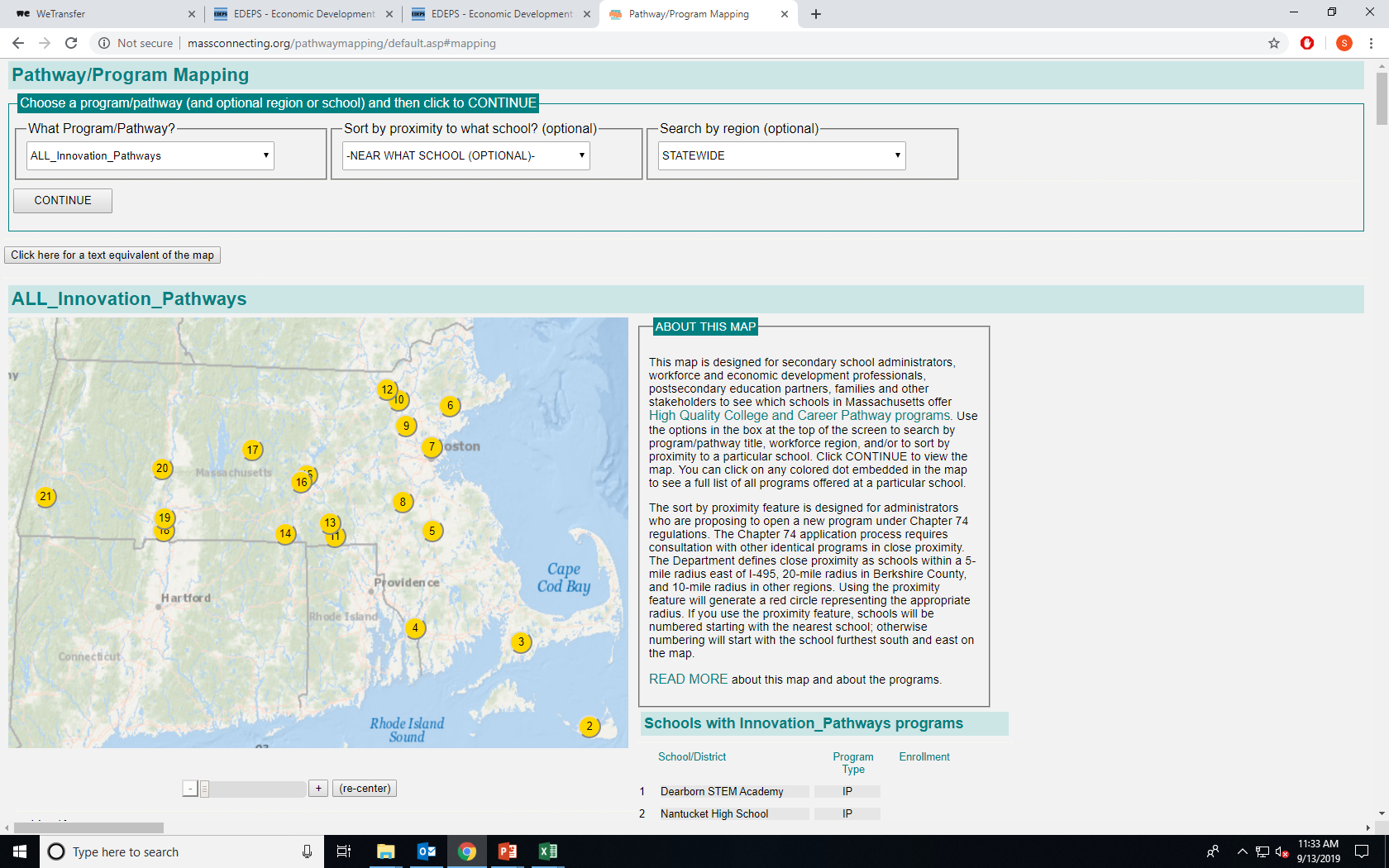 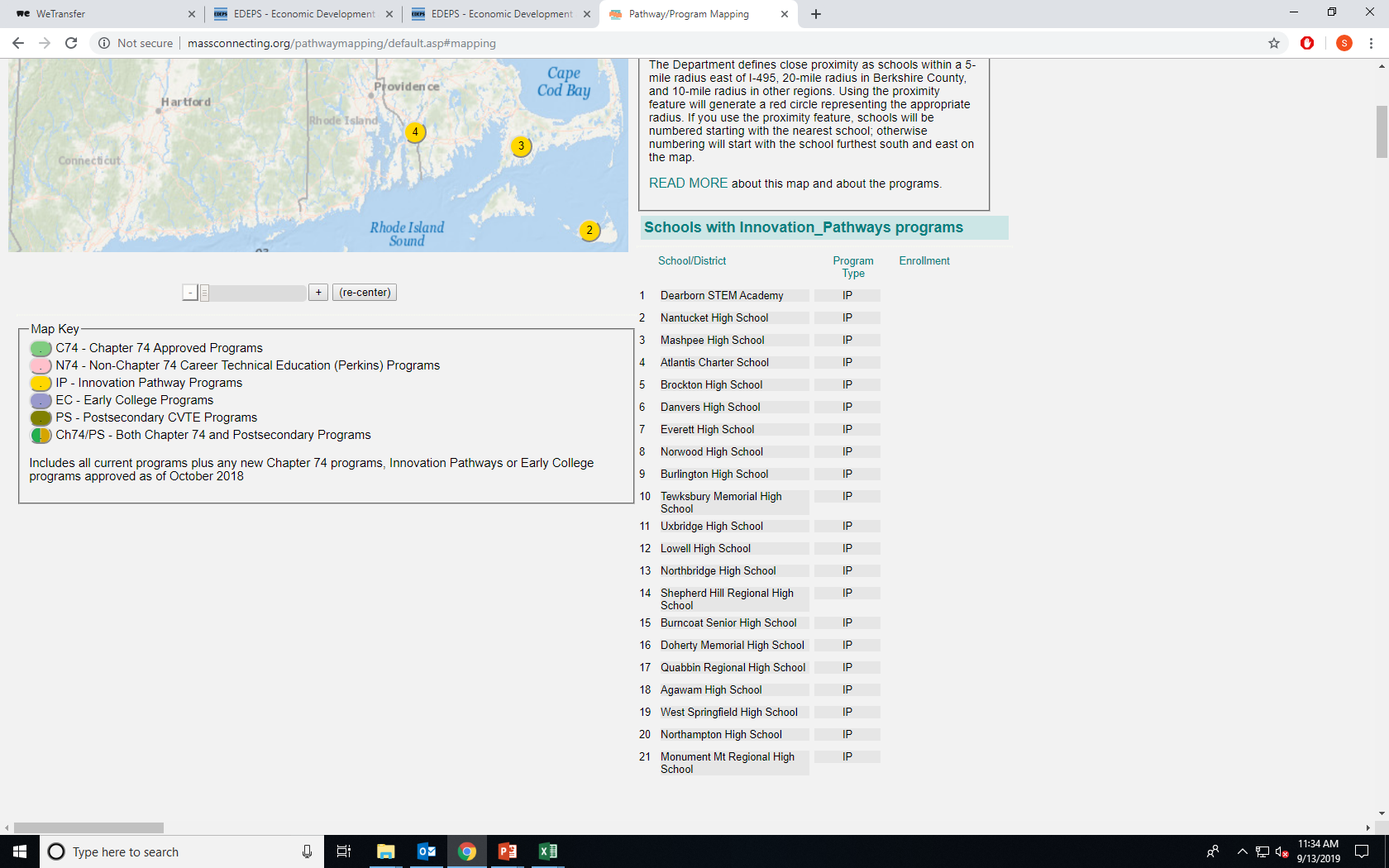 Online Tool: http://massconnecting.org/pathwaymapping/default.asp#mapping
Source: Department of Higher Education, 2019
39
Discussion
Discussion Questions
How does this data inform your ongoing work to support regional priority industry and occupations?
How can you act on this data to accelerate your blueprint priorities?
This year, we’re asking regional teams to develop an “update” to their blueprints. With this data in mind, what might be important to include in your update?
40
Appendix: Regional Context
41
Regional Context
Unemployment Rate
The Cape & Islands unemployment rate was higher than the state average during the winter and early spring months this past year, and was slightly lower than the state average over last summer. This reflects the strength of seasonal employment in the region.
42
Source: Bureau of Labor Statistics, 2016-2019 Seasonally Unadjusted Data
Regional Context
Unemployed v. Employed in Labor Force
The Cape & Islands labor force is largest in the summer months when tourism is the strongest.
43
Source: Bureau of Labor Statistics, 2016-2019 Seasonally Unadjusted Data
Regional Context
Median Annual Wage
The Cape & Islands median annual wage has increased since 2015, almost twice as much as the state average increase over the same period ($3,933 vs. $1,990).
44
Source: DUA/Occupational Employment Statistics, 2018 Wages
Regional Context
Educational Requirements for Employment
Nearly one in five jobs in the Cape & Islands in 2026 are projected to need a Bachelor’s degree or higher and more than two-thirds will require a high school diploma or less.
2016 Employment
2026 Projected Employment
Total Employment: 103,472
Total Projected Employment: 108,487
45
Source: Bureau of Labor Statistics, Occupational Employment Statistics, 2026 Projections
[Speaker Notes: The majority of Central MA-based occupations across industries require a high school diploma or less. However, educational attainment alone does not imply a skill match.]
Appendix:	Worker Characteristics
46
Appendix: Worker Characteristics
Regional and State Priority Industries by Age
Source: US Census Longitudinal Employer-Household Dynamics: Quarterly Workforce Indicators, Q2 2018
47
Appendix: Worker Characteristics
Regional and State Priority Industries by Gender
Source: US Census Longitudinal Employer-Household Dynamics: Quarterly Workforce Indicators, Q2 2018
48
Appendix: Worker Characteristics
Regional and State Priority Industries by Educational Attainment
Source: US Census Longitudinal Employer-Household Dynamics: Quarterly Workforce Indicators, Q2 2018
49
Appendix: Worker Characteristics
Regional and State Priority Industries by Race
Source: US Census Longitudinal Employer-Household Dynamics: Quarterly Workforce Indicators, Q2 2018
50
Appendix: Worker Characteristics
Regional and State Priority Industries by Ethnicity
Source: US Census Longitudinal Employer-Household Dynamics: Quarterly Workforce Indicators, Q2 2018
51
Appendix:	Priority Industry Profiles
52
Healthcare and Social Assistance
53
Industry Deep Dive: Healthcare and Social Assistance
Healthcare and Social Assistance by Gender
There are far more women than men working in Healthcare and Social Assistance, overall. This reflects the mix of occupations in the sector.
Percent and Absolute Change in Industry Employment, Q2 2015 – Q2 2018
Industry Employment, Q2 2018
Source: US Census Longitudinal Employer-Household Dynamics: Quarterly Workforce Indicators, Q2 2018
Source: US Census Longitudinal Employer-Household Dynamics:
Quarterly Workforce Indicators, Q2 2015 – Q2 2018
54
Industry Deep Dive: Healthcare and Social Assistance
Healthcare and Social Assistance by Race/Ethnicity
While most workers in the Healthcare and Social Assistance sector are white, since 2015, growth in employment has been greater for Black or African American, Asian, and Hispanic or Latino populations.
Percent and Absolute Change in Industry Employment, Q2 2015 – Q2 2018
Industry Employment, Q2 2018
Source: US Census Longitudinal Employer-Household Dynamics: Quarterly Workforce Indicators, Q2 2018
Source: US Census Longitudinal Employer-Household Dynamics:
Quarterly Workforce Indicators, Q2 2015 – Q2 2018
55
Hospitality
56
Industry Deep Dive: Hospitality
Hospitality by Gender
The Hospitality industry has almost equal shares of male and female workers in the Cape & Islands. Males have joined the industry in greater numbers than females since 2015.
Percent and Absolute Change in Industry Employment, Q2 2015 – Q2 2018
Industry Employment, Q2 2018
Source: US Census Longitudinal Employer-Household Dynamics: Quarterly Workforce Indicators, Q2 2018
Source: US Census Longitudinal Employer-Household Dynamics:
Quarterly Workforce Indicators, Q2 2015 – Q2 2018
57
Industry Deep Dive: Hospitality
Hospitality by Race/Ethnicity
Workers in Hospitality in the Cape & Islands are predominantly white, with about 15% identifying as Black or African American or Asian.
Industry Employment, Q2 2018
Percent and Absolute Change in Industry Employment, Q2 2015 – Q2 2018
Source: US Census Longitudinal Employer-Household Dynamics: Quarterly Workforce Indicators, Q2 2018
Source: US Census Longitudinal Employer-Household Dynamics:
Quarterly Workforce Indicators, Q2 2015 – Q2 2018
58
Construction
59
Industry Deep Dive: Construction
Construction by Gender
Construction is a predominantly male industry with just 20% female workers.
Percent and Absolute Change in Industry Employment, Q2 2015 – Q2 2018
Industry Employment, Q2 2018
Source: US Census Longitudinal Employer-Household Dynamics: Quarterly Workforce Indicators, Q2 2018
Source: US Census Longitudinal Employer-Household Dynamics:
Quarterly Workforce Indicators, Q2 2015 – Q2 2018
60
Industry Deep Dive: Construction
Construction by Race/Ethnicity
More than 90% of construction workers are white. Numbers of Black or African American, Asian, and Hispanic or Latino workers are growing, but still represent small numbers of workers on the Cape & Islands.
Industry Employment, Q2 2018
Percent and Absolute Change in Industry Employment, Q2 2015 – Q2 2018
Source: US Census Longitudinal Employer-Household Dynamics: Quarterly Workforce Indicators, Q2 2018
Source: US Census Longitudinal Employer-Household Dynamics:
Quarterly Workforce Indicators, Q2 2015 – Q2 2018
61
Appendix:	Critical Industry Profiles
62
Manufacturing
63
Industry Deep Dive: Manufacturing
Manufacturing Groups and Employers
The number of manufacturing establishments has declined slightly since 2016 in the Cape & Islands. PepsiCo, Inc had the most job postings (47) in the region over the past year. While Bakeries are one of the subsectors with the largest number of establishments, biotech, pharma and marine science companies like Teledyne, Pfizer and Hydroid had 10 or more openings over the past year.
Largest Employers by 12-Month Job Postings
Source: Burning Glass, 2019
Source: DUA/BLS Quarterly Census of Employment and Wages, Q3 2016 – 2018
64
Industry Deep Dive: Manufacturing
Manufacturing by Education
37% of workers in Manufacturing in the Cape & Islands have a high school diploma or less. 28% have some college or an Associate degree and nearly 26% have a Bachelor’s degree or higher. This mix has been relatively stable since 2015.
Industry Employment by Educational Attainment, Q2 2015 – Q2 2018
Source: US Census Longitudinal Employer-Household Dynamics: Quarterly Workforce Indicators, Q2 2015 – 2018
65
Industry Deep Dive: Manufacturing
Manufacturing by Gender
Manufacturing workers are predominantly male, though nearly 35% of workers are female on the Cape & Islands—a higher share than several other regions.
Percent and Absolute Change in Industry Employment, Q2 2015 – Q2 2018
Industry Employment, Q2 2018
Source: US Census Longitudinal Employer-Household Dynamics: Quarterly Workforce Indicators, Q2 2018
Source: US Census Longitudinal Employer-Household Dynamics:
Quarterly Workforce Indicators, Q2 2015 – Q2 2018
66
Industry Deep Dive: Manufacturing
Manufacturing by Race/Ethnicity
The Manufacturing workforce is predominantly white in the Cape & Islands, with only about 6 percent of workers identifying as Black or African American, or Asian.
Industry Employment, Q2 2018
Percent and Absolute Change in Industry Employment, Q2 2015 – Q2 2018
Source: US Census Longitudinal Employer-Household Dynamics: Quarterly Workforce Indicators, Q2 2018
Source: US Census Longitudinal Employer-Household Dynamics:
Quarterly Workforce Indicators, Q2 2015 – Q2 2018
67
Professional and Technical Services
68
Industry Deep Dive: Professional and Technical Services
Professional and Technical Services Groups and Employers
Professional and Technical Services include legal, accounting and bookkeeping, and architectural and engineering services. The number of establishments in this sector have been stable since 2016. Marine Biological Laboratory had the highest number of job postings in this sector in the Cape & Islands over the past year (131).
Largest Employers by 12-Month Job Postings
Source: Burning Glass, 2019
Source: DUA/BLS Quarterly Census of Employment and Wages, Q3 2016 – 2018
69
Industry Deep Dive: Professional and Technical Services
Professional and Technical Services by Education
43% of workers in Professional and Technical Services in the Cape & Islands have a Bachelor’s degree or higher.
Industry Employment by Educational Attainment, Q2 2015 – Q2 2018
Source: US Census Longitudinal Employer-Household Dynamics: Quarterly Workforce Indicators, Q2 2015 – 2018
70
Industry Deep Dive: Professional and Technical Services
Professional and Technical Services by Gender
In the Cape & Islands there are nearly equal shares of male and female workers in Professional and Technical Services.
Percent and Absolute Change in Industry Employment, Q2 2015 – Q2 2018
Industry Employment, Q2 2018
Source: US Census Longitudinal Employer-Household Dynamics: Quarterly Workforce Indicators, Q2 2018
Source: US Census Longitudinal Employer-Household Dynamics:
Quarterly Workforce Indicators, Q2 2015 – Q2 2018
71
Industry Deep Dive: Professional and Technical Services
Professional and Technical Services by Race/Ethnicity
Nearly 94% of workers in the Professional and Technical Services industry in the Cape & Islands are white. Though there have been increases since 2015 in the number of Asian and Hispanic or Latino workers, the numbers are still small.
Industry Employment, Q2 2018
Percent and Absolute Change in Industry Employment, Q2 2015 – Q2 2018
Source: US Census Longitudinal Employer-Household Dynamics: Quarterly Workforce Indicators, Q2 2018
Source: US Census Longitudinal Employer-Household Dynamics:
Quarterly Workforce Indicators, Q2 2015 – Q2 2018
72
Appendix:	Professional Licensing
73
Professional Licensing
Regional Occupation Demand and DPL Licensing
Closer Look: DPL Licenses Matched to Multiple SOC Occupations
Source: Division of Professional Licensure, 2000-2019; 
Bureau of Labor Statistics, Occupational Employment Statistics, 2020 Projections
*Matched to multiple SOC occupations. All license-occupation matches available in data tool.
Source: Division of Professional Licensure, 2000-2019; 
Bureau of Labor Statistics, Occupational Employment Statistics, 2020 Projections
Occupations ranked 3+ stars only. Not inclusive of occupations licensed by agencies other than the Division of Professional Licensure. 
Licenses must have been issued between 2000 and 2019, and not be expired as of 2019.
74
Glossary
75
Glossary
Standard Occupational Classification (SOC)
The 2018 Standard Occupational Classification (SOC) system is used by federal statistical agencies to classify workers and jobs into occupational categories for the purpose of collecting, calculating, analyzing, or disseminating data.
To facilitate classification and presentation of data, the SOC is organized into a tiered system with four levels: major group, minor group, broad occupation, and detailed occupation. The 23 major groups (below) are broken into minor groups, which, in turn, are divided into broad occupations. At the highest level of specification, there are 867 detailed occupations with unique SOC codes.
Code	 Title 

11-0000	 Management Occupations 
13-0000	 Business and Financial Operations Occupations 
15-0000	 Computer and Mathematical Occupations 
17-0000	 Architecture and Engineering Occupations 
19-0000	 Life, Physical, and Social Science Occupations 
21-0000	 Community and Social Service Occupations 
23-0000	 Legal Occupations 
25-0000	 Educational Instruction and Library Occupations 
27-0000	 Arts, Design, Entertainment, Sports, and Media Occupations 
29-0000	 Healthcare Practitioners and Technical Occupations 
31-0000	 Healthcare Support Occupations 
33-0000	 Protective Service Occupations
Code	 Title 

35-0000	 Food Preparation and Serving Related Occupations 
37-0000	 Building and Grounds Cleaning and Maintenance Occupations 
39-0000	 Personal Care and Service Occupations 
41-0000	 Sales and Related Occupations 
43-0000	 Office and Administrative Support Occupations 
45-0000	 Farming, Fishing, and Forestry Occupations 
47-0000	 Construction and Extraction Occupations 
49-0000	 Installation, Maintenance, and Repair Occupations 
51-0000	 Production Occupations 
53-0000	 Transportation and Material Moving Occupations 
55-0000	 Military Specific Occupations
A complete description of SOC codes, titles and definitions can be found at www.bls.gov/soc/
76
Glossary
Standard Occupational Classification (SOC)
Each item in the 2018 SOC is designated by a six-digit code.
Major group codes end with 0000 (e.g., 29-0000 Healthcare Practitioners and Technical Occupations).
Minor groups generally end with 000 (e.g., 29-1000 Health Diagnosing or Treating Practitioners)—the exceptions are minor groups 15-1200 Computer Occupations, 31-1100 Home Health and Personal Care Aides; and Nursing Assistants, Orderlies, and Psychiatric Aides, and 51-5100 Printing Workers, which end with 00.
Broad occupations end with 0 (e.g., 29-1020 Dentists).
Detailed occupations end with a number other than 0 (e.g., 29-1022 Oral and Maxillofacial Surgeons).
The first two digits represent the major group
The third digit represents the minor group
The fourth and fifth digits represent the broad occupation
The sixth digit represents the detailed occupation
19      -       3      02    2
A complete description of SOC codes, titles and definitions can be found at www.bls.gov/soc/
77
Glossary
North American Industry Classification System (NAICS)
The 2017 North American Industry Classification System (NAICS) is an industry classification system that groups establishments into industries based on the similarity of their production processes. It is a comprehensive system covering all economic activities. There are 20 sectors and 1,057 industries in 2017 NAICS United States. 

NAICS uses a six-digit coding system to identify particular industries and their placement in this hierarchical structure of the classification system. The first two digits of the code designate the sector, the third digit designates the subsector, the fourth digit designates the industry group, the fifth digit designates the NAICS industry, and the sixth digit designates the national industry. 

The NAICS sectors and their two-digit codes are:
Code 	Industry

11	 Agriculture, Forestry, Fishing and Hunting
21	 Mining, Quarrying, and Oil and Gas Extraction
22	 Utilities
23	 Construction
31-33	 Manufacturing
42	 Wholesale Trade
44-45	 Retail Trade
48-49	 Transportation and Warehousing
51	 Information
52	 Finance and Insurance
Code 	Industry

53	 Real Estate and Rental and Leasing
54	 Professional, Scientific, and Technical Services
55	 Management of Companies and Enterprises
56	 Administrative and Support and Waste Management and Remediation Services
61	 Educational Services
62	 Health Care and Social Assistance
71	 Arts, Entertainment, and Recreation
72 	 Accommodation and Food Services
81 	 Other Services (except Public Administration)
92 	 Public Administration
A complete description of NAICS codes, industries and definitions can be found at https://www.census.gov/eos/www/naics/
78